Similarity, diversity and respect: Disability
I show respect for others.
I understand that a child with a disability is a child first.
rshp.scot
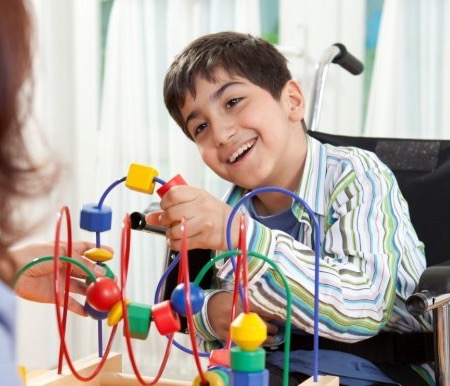 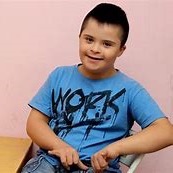 Disability
A disability is when a person finds it difficult (or maybe impossible) to walk, see, hear, speak, learn, or do other important things.
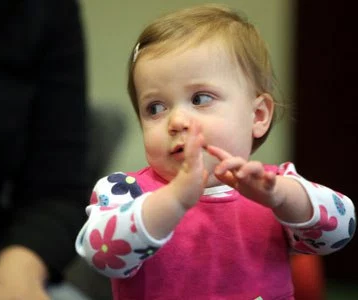 rshp.scot
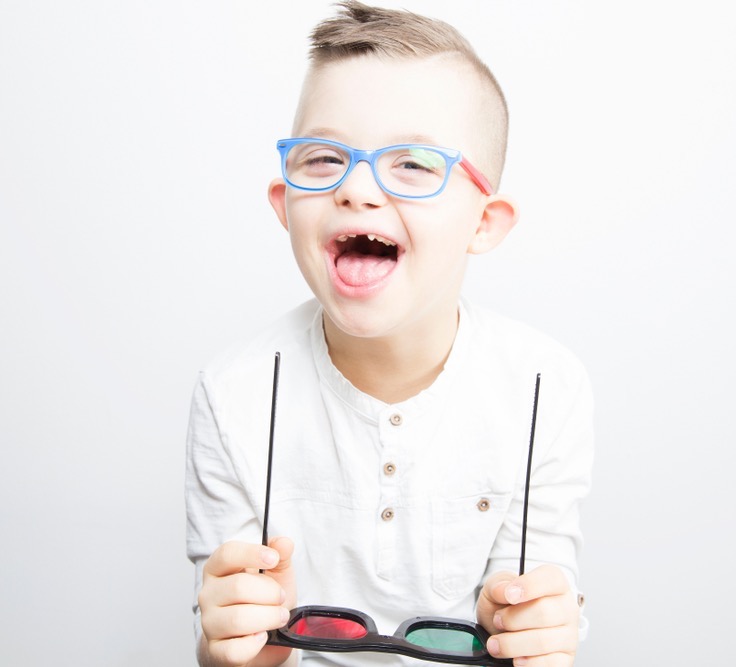 Disability
A disability can be something a person was born with.
A disability can be because the person has been ill or had an accident.
rshp.scot
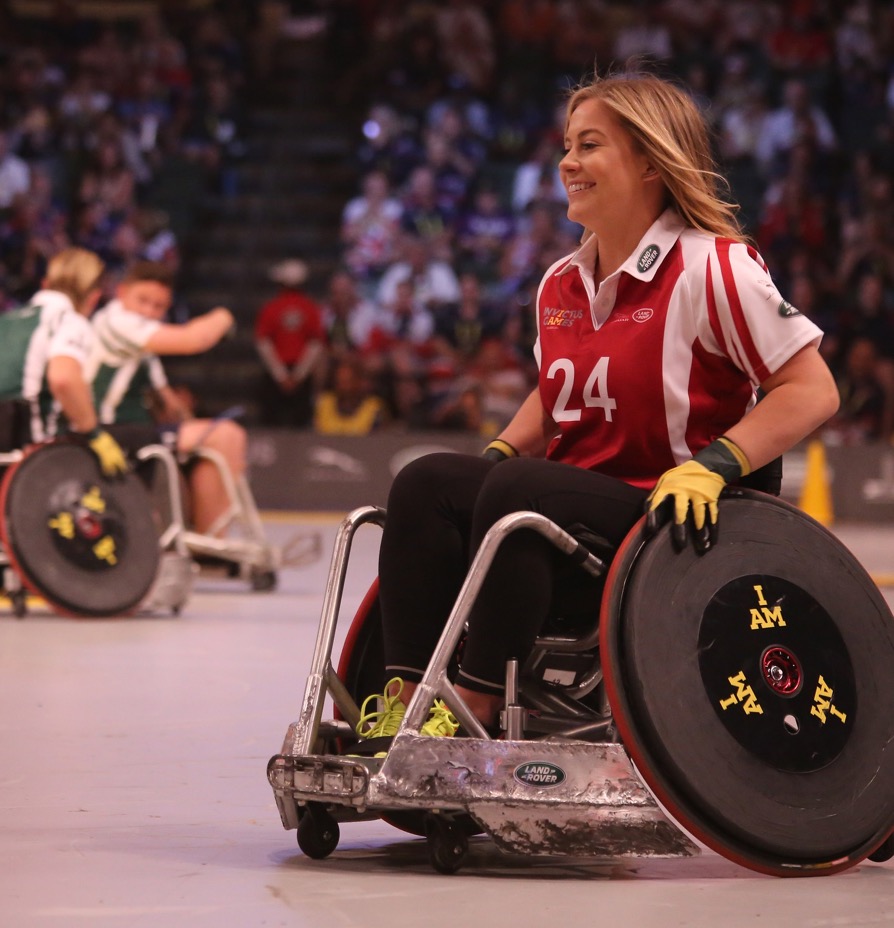 Disability
Many people have a disability.
Maybe you or someone in your family has a disability.
rshp.scot
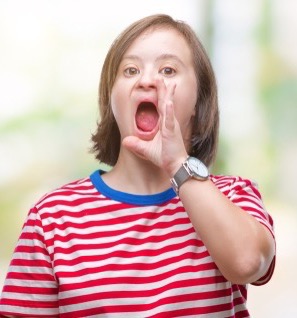 Disability
Sometimes you can see that someone has a disability, for example if they use a wheelchair. 
Sometimes you can’t see a disability, like maybe someone is deaf or is autistic. 
A disability can be something to do with your body. Or a disability can be about how you learn or understand the world around you.
rshp.scot
Luke https://attitudelive.com/watch/Kids-with-Disabilities-Luke
rshp.scot
What’s up with Nick? https://researchautism.org/resources/kit-for-kids/
rshp.scot
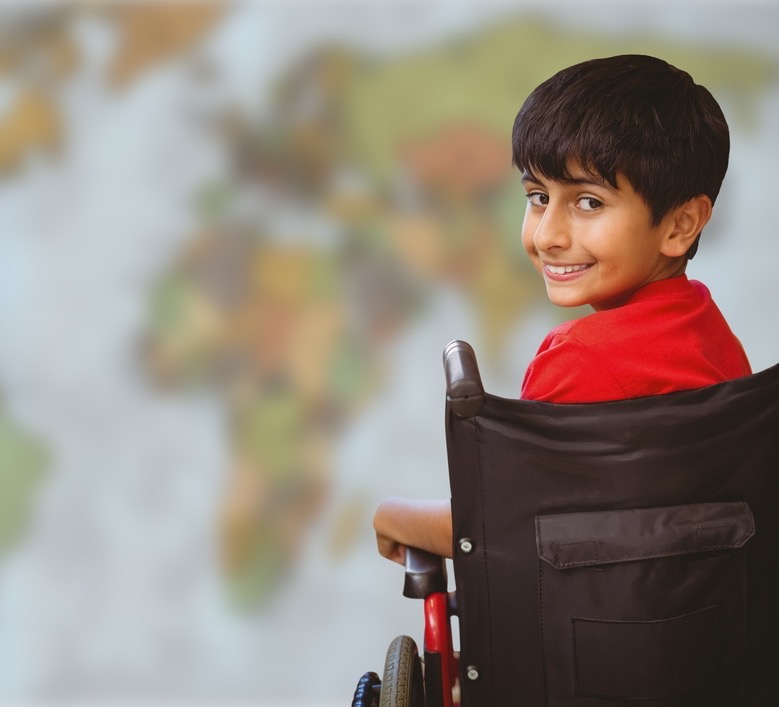 Disability
People with disabilities can usually do most things just like other people. They might just do them differently.
If you think a person with a disability needs help with something, ask them first.
rshp.scot
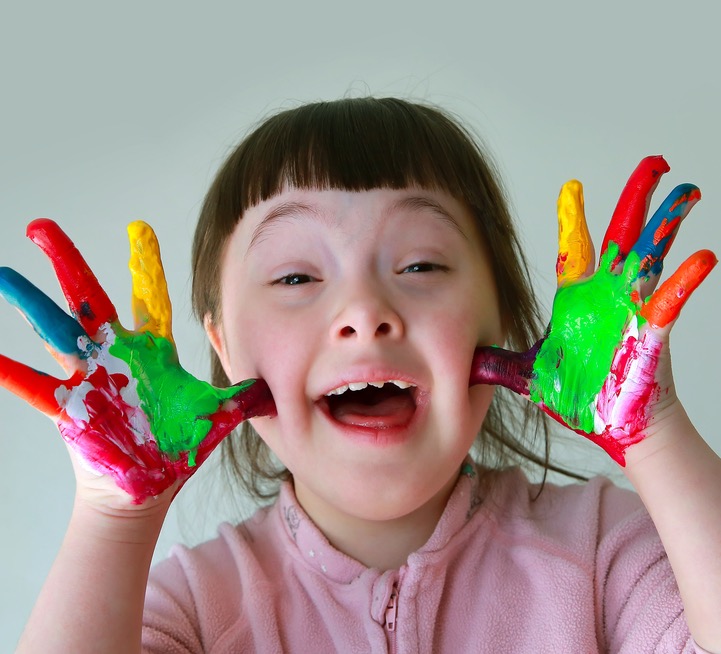 Disability
It’s okay to ask polite questions about a person’s disability.
It’s never okay to be mean to someone because of their disability.
rshp.scot
Winniehttps://attitudelive.com/watch/Kids-with-Disabilities-Winnie
rshp.scot
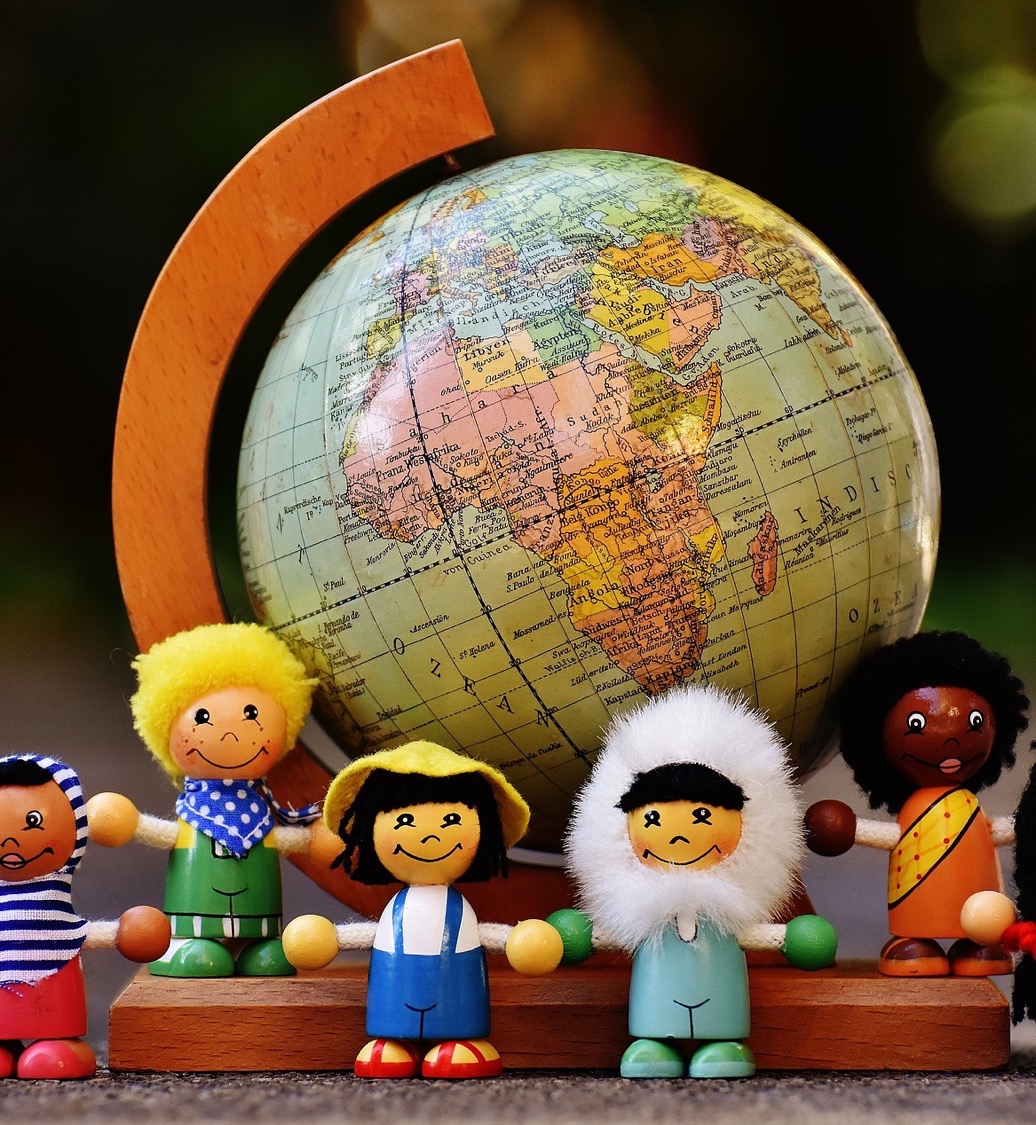 In this class, we are all individuals, different, unique and special.
rshp.scot